Nekilnojamojo turto sandorių apžvalga2021 m. sausis-liepa
NT sandorių duomenys
BUTAI
OBJEKTŲ SKAIČIUS*
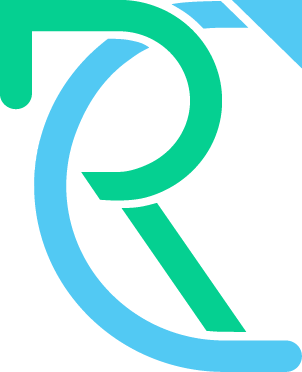 LAIKOTARPIS
MĖNUO
*Per mėnesį įregistruotų parduotų objektų skaičius
NT sandorių duomenys
BUTAI DIDMIESČIUOSE
OBJEKTŲ SKAIČIUS*
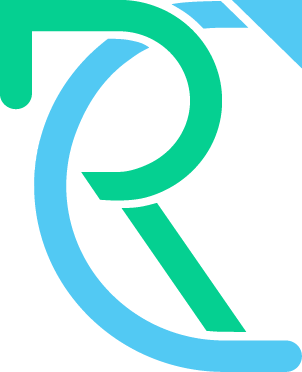 LAIKOTARPIS
*Per mėnesį įregistruotų parduotų objektų skaičius
NT sandorių duomenys
GYVENAMIEJI NAMAI
OBJEKTŲ SKAIČIUS*
OBJEKTŲ SKAIČIUS*
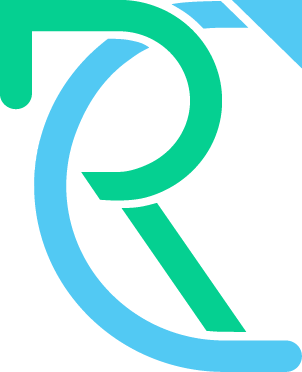 LAIKOTARPIS
*Per mėnesį įregistruotų parduotų objektų skaičius
MĖNUO
NT sandorių duomenys
ŽEMĖS SKLYPAI
OBJEKTŲ SKAIČIUS*
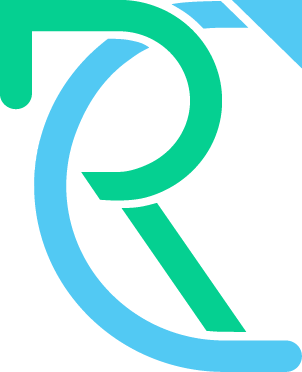 LAIKOTARPIS
*Per mėnesį įregistruotų parduotų objektų skaičius